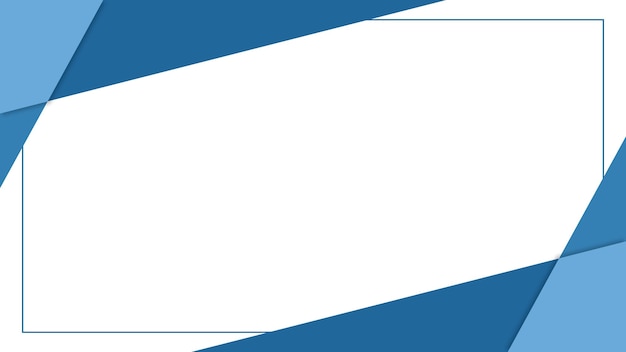 МЕТОДИЧЕСКАЯ ГОСТИНАЯ КУРАТОРОВ ПППК МПГУ 
  Сентябрь, 2023г.
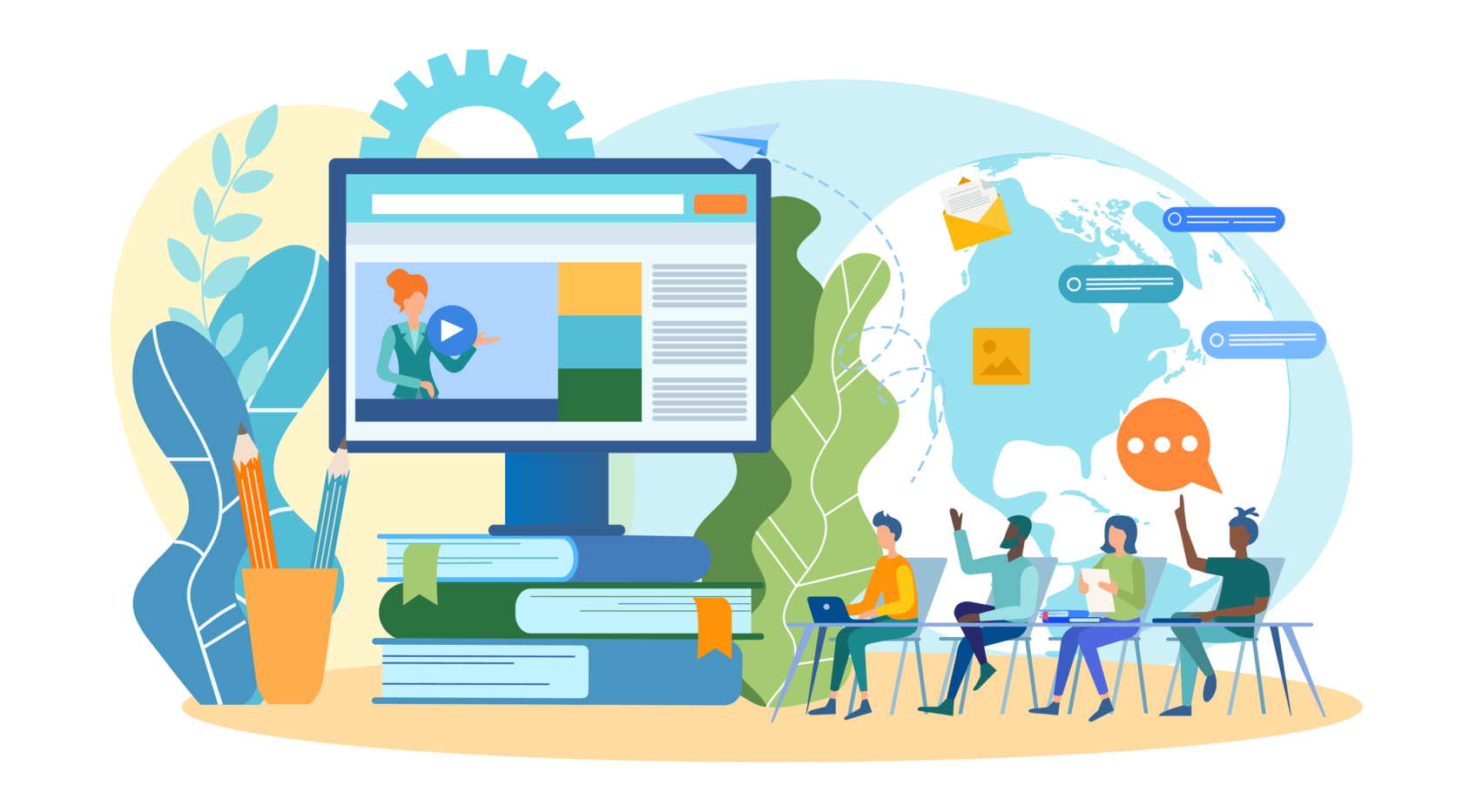 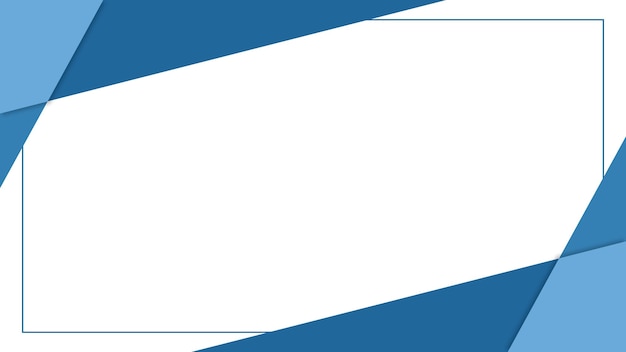 1. Суверенная национальная система образования в РФ. Проект «ПППК МПГУ» в 2023/2024году.
Выступающий: 
Михайлова Татьяна Ивановна, к.п.н., руководитель проекта «ПППК МПГУ», начальник Управления профессиональной ориентации и содействия трудоустройству студентов.
 2. Использование ресурсов МПГУ в рамках образовательного проекта «ПППК МПГУ»: педагогический технопарк «Кванториум» МПГУ
Выступающий:
Лозовенко Сергей Владимирович, к.п.н., директор Института физики, технологии и информационных систем ,  директор Педагогического технопарка «Кванториум» МПГУ.
 3. Рубрика «вопрос-ответ» для школ. Рефлексивный самоанализ.
- Использование возможностей нового учебника по истории в системе воспитательной работы ПППК; 
- проблема набора;
- обратная связь с учащимися ПППК; 
- реализация профориентационного минимума.
 4. Основные мероприятия «ПППК МПГУ» 
Выступающий:
Авагян Карине Геворговна, координатор проекта «ПППК МПГУ», начальник Отдела сопровождения профориентационных проектов.
 5. Разное.
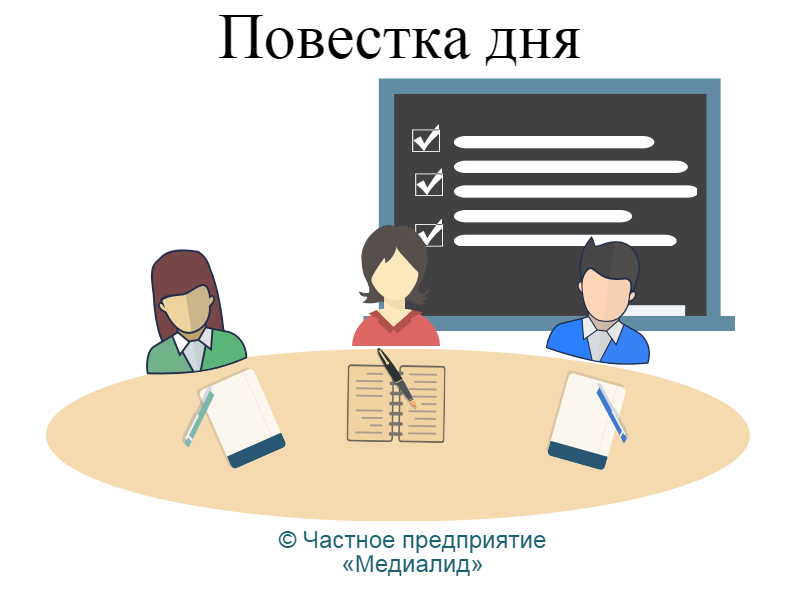 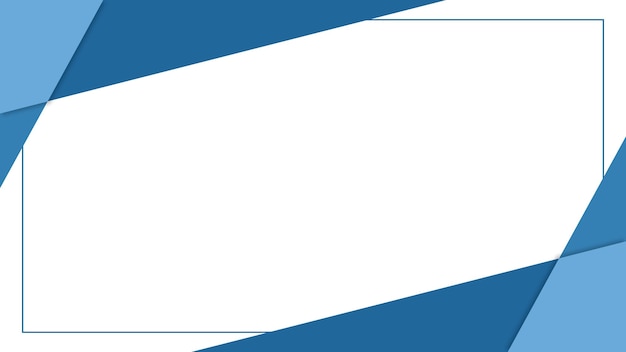 ТАБЛИЦА ИСПОЛНИТЕЛЬСКОЙ ДИСЦИПЛИНЫ
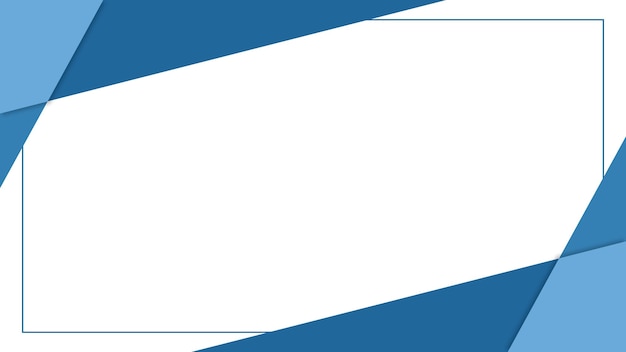 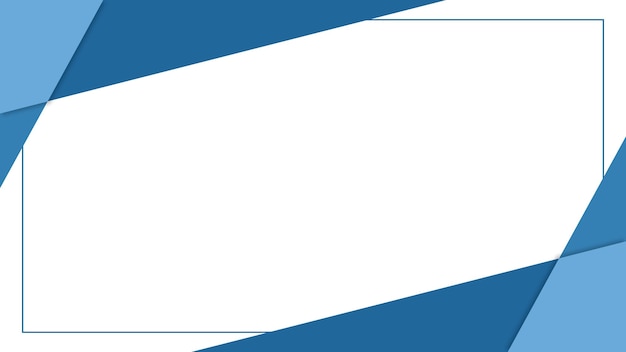 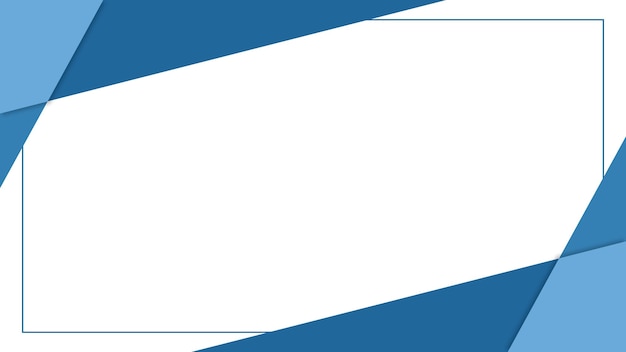 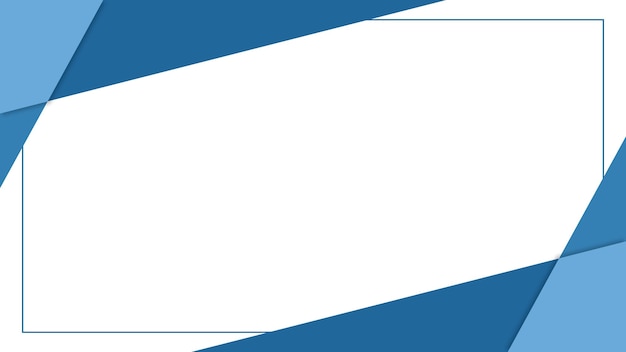 ИНФОРМАЦИЯ ПО ВЫПУСКНИКАМ ПППК МПГУ 2022-2023 года
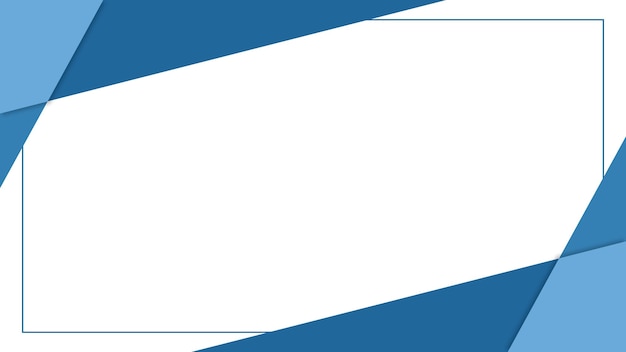 ЭЛЕКТРОННЫЙ РЕСУРС 
( вспомогательные материалы для организации деятельности ПППК )
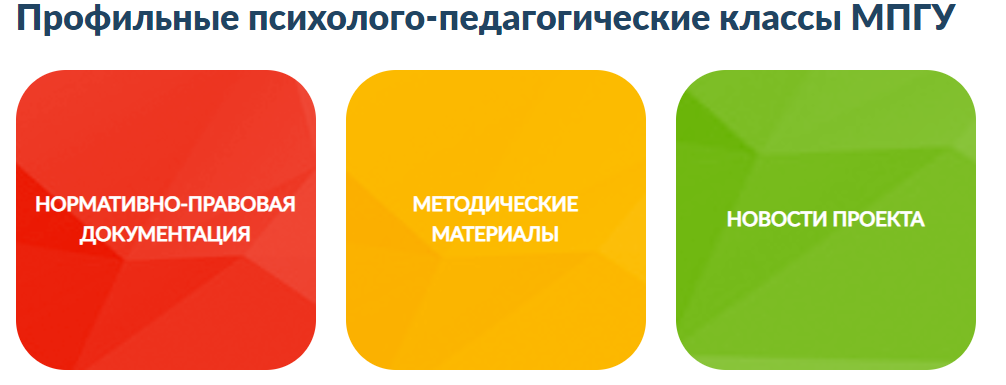 http://mpgu.su/postuplenie/proforientatsiya/pedagogicheskie-klassy-pri-mpgu/metodicheskie-materialy/
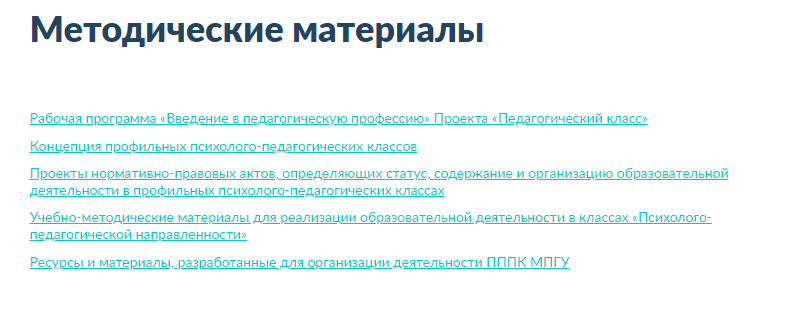 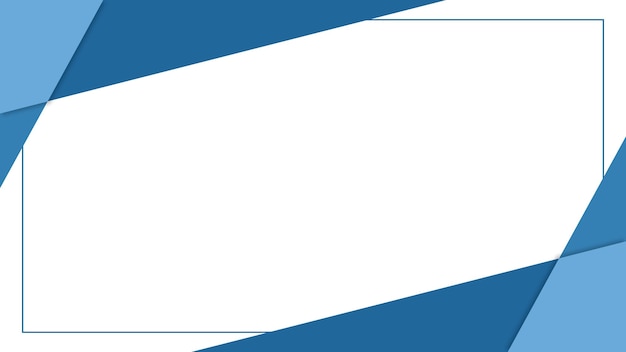 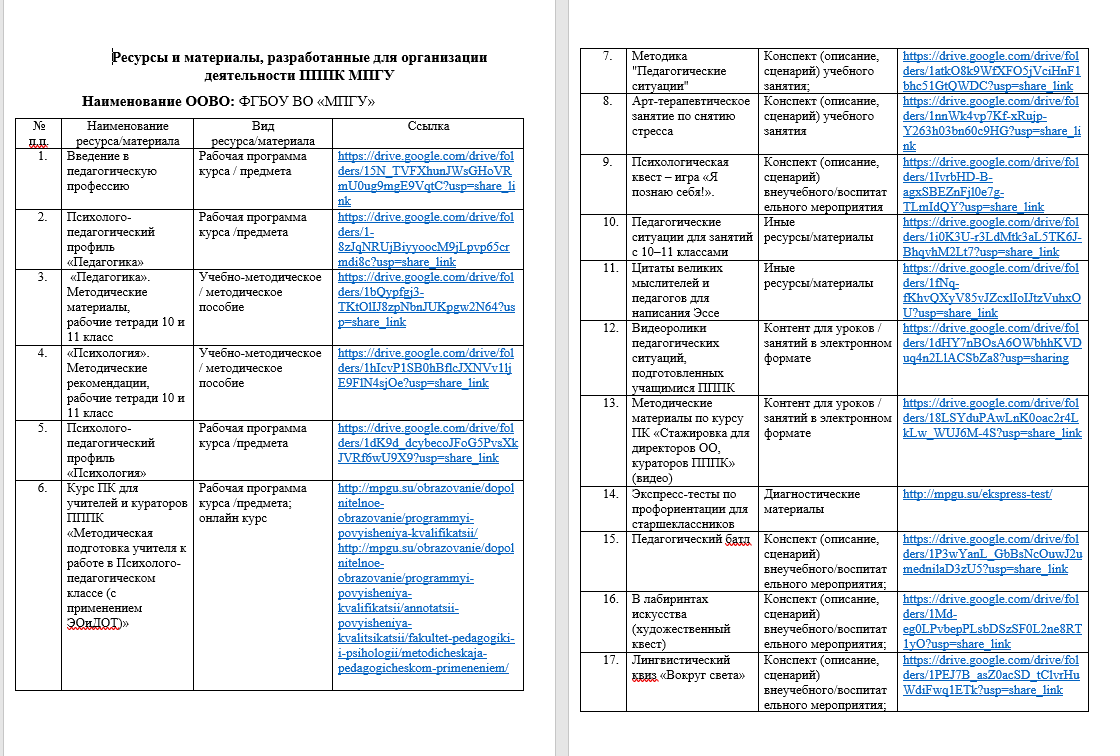 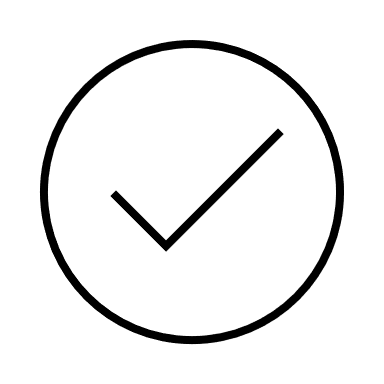 В разделе «Обучение педагогов»  существует «Цифровая библиотека», в которой представлены полезные  ресурсы по дисциплинам : обществознание , биология, русский язык , география и  ОБЖ. 
Также есть отдельный раздел «Педагогические находки»
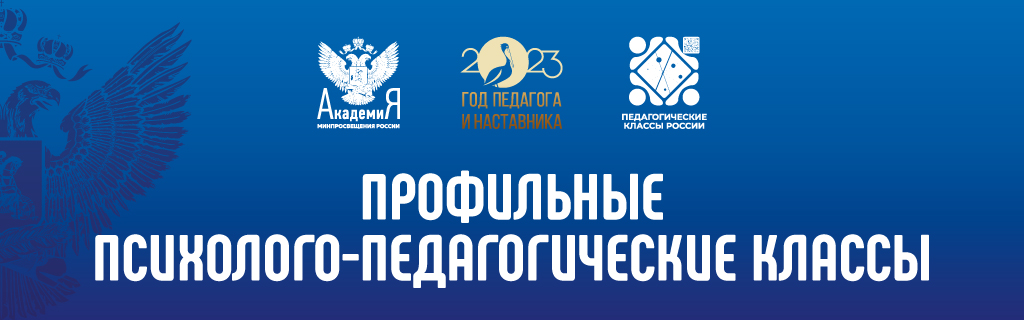 https://apkpro.ru/programmy/
Программы повышения квалификации
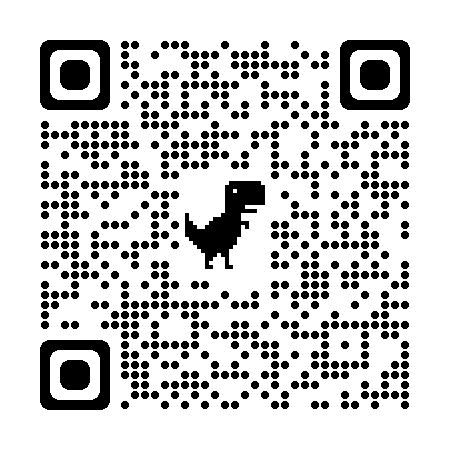 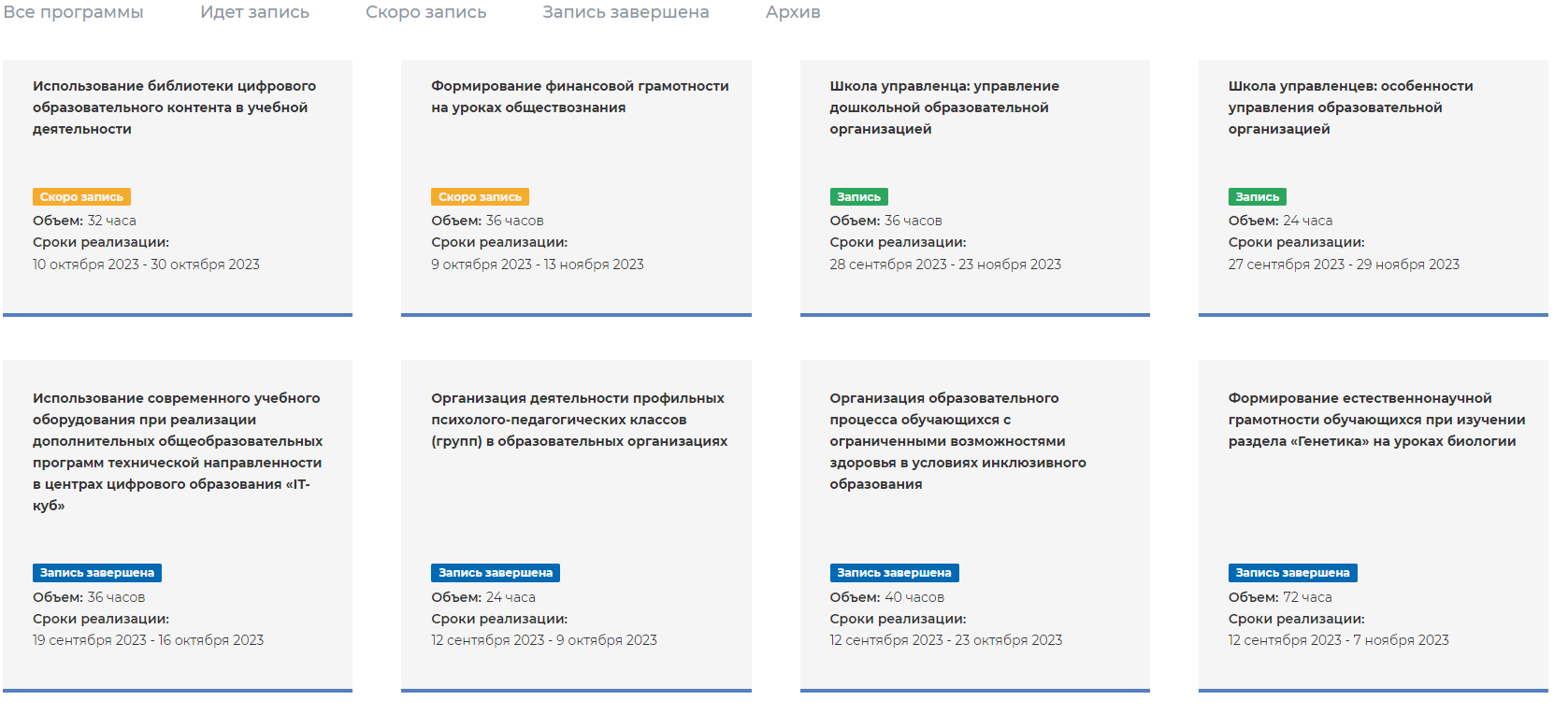 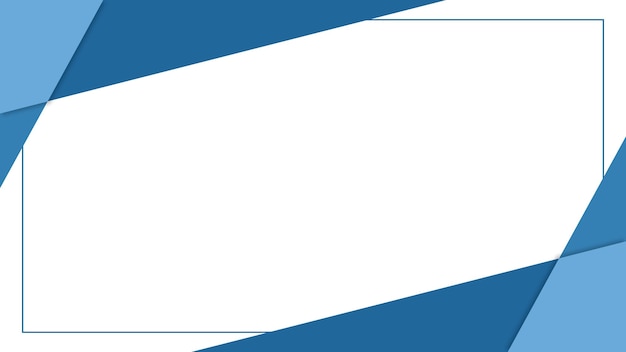 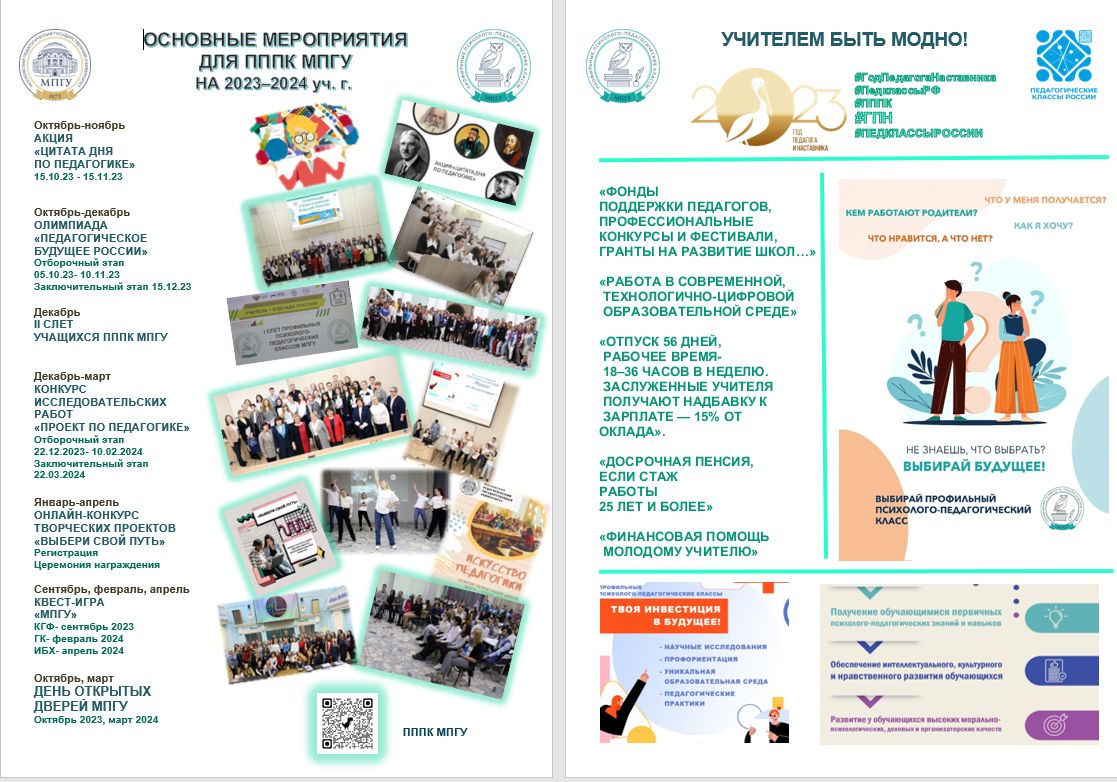 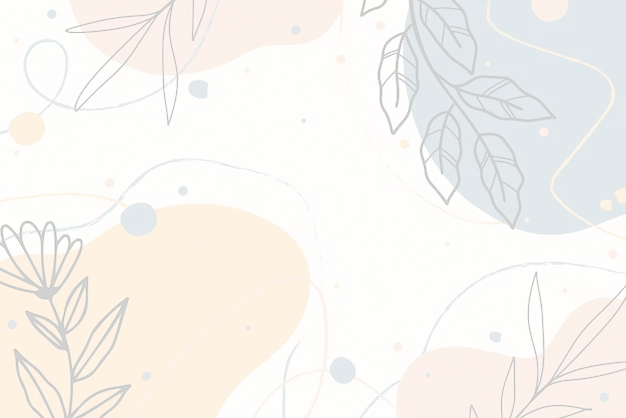 28 сентября, 14:00, МПГУ, Корпус гуманитарных факультетов. Увлекательная квест-игра для школьников
На квесте свои станции представят  
Институт иностранных языков 
Институт истории и политики
 Институт детства – факультеты начального образования и дефектологии 
Институт международного образования 
Институт социально-гуманитарного образования
Институт физической культуры, спорта и здоровья
Для участия
 до 25 сентября направить заявку с ФИО участников (5-6 человек от школы)  и контакты сопровождающего – 
Авагян К.Г.
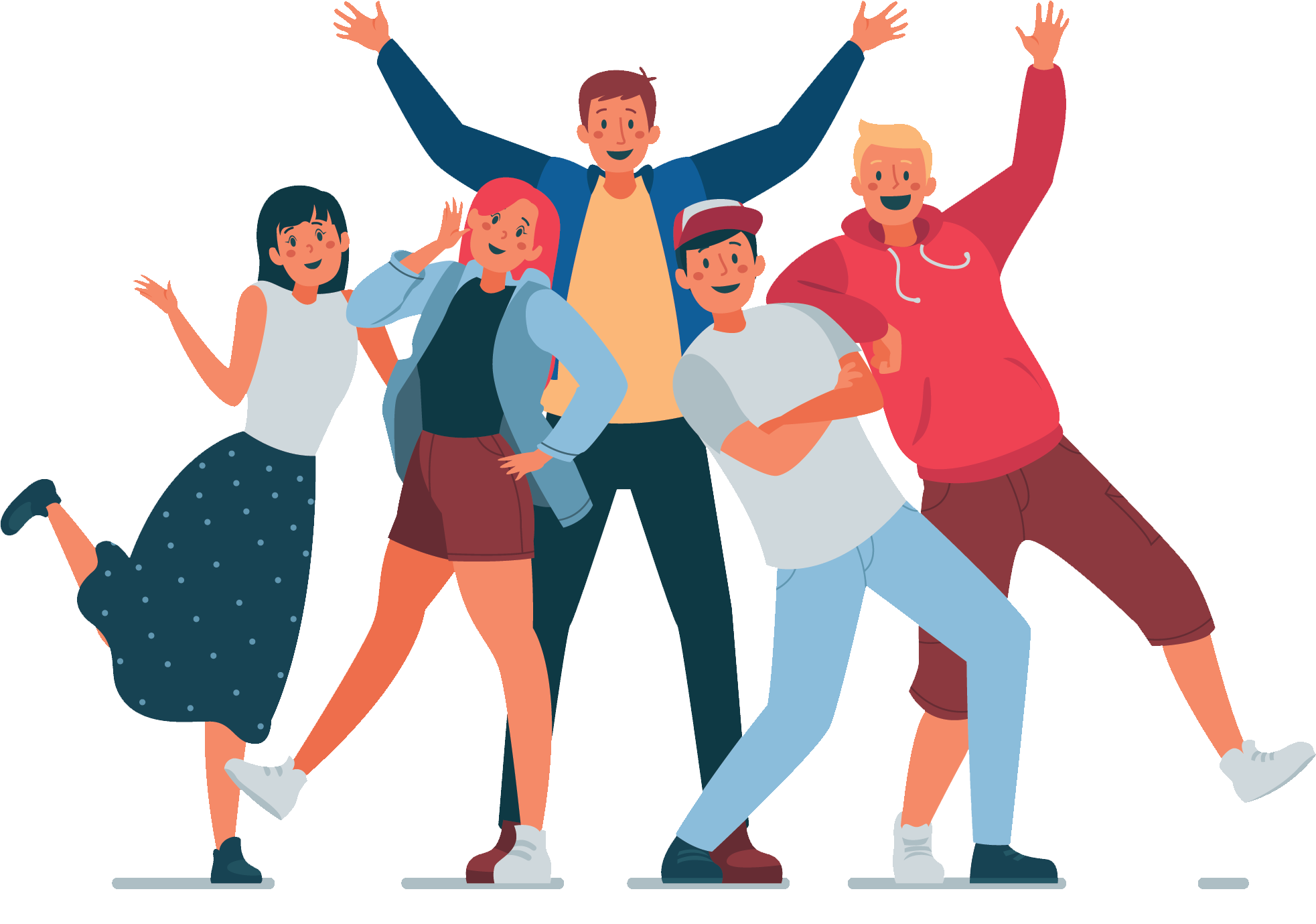 Все участники квеста гарантированно получат сертификаты участников, памятные сувениры и увлекательный опыт!
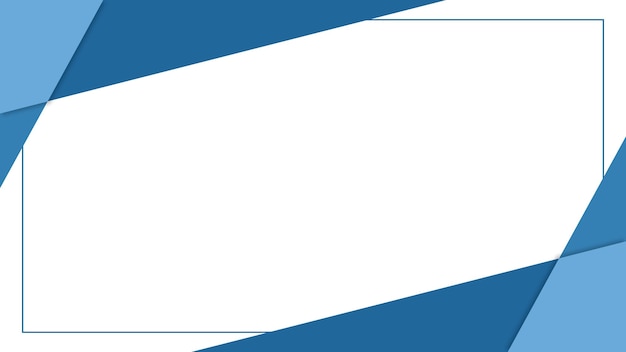 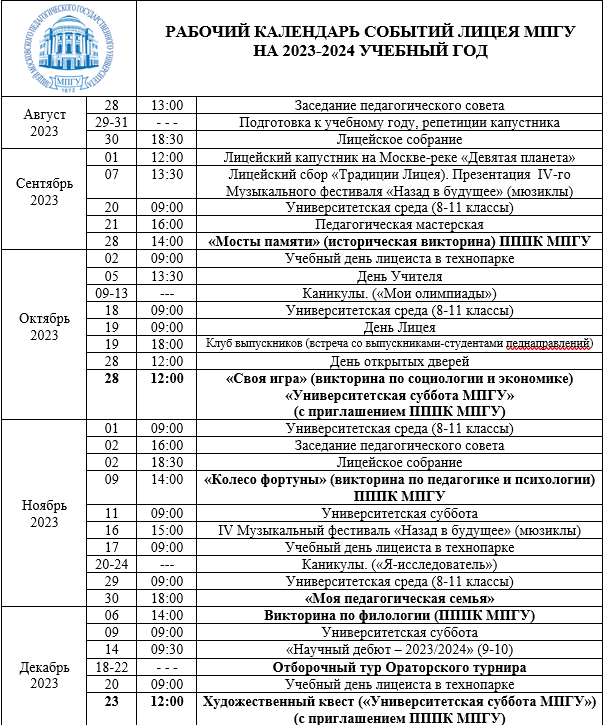 НАША БАЗОВАЯ ПЛАЩАДКА ПРОЕКТА - ЛИЦЕЙ МПГУ  ПРИГЛАШАЕТ ШКОЛЫ-ПАРТНЕРЫ К УЧАСТИЮ В СЕТЕВЫХ МЕРОПРИЯТИЯХ
 (все, что выделено в плане на первый семестр жирным шрифтом)
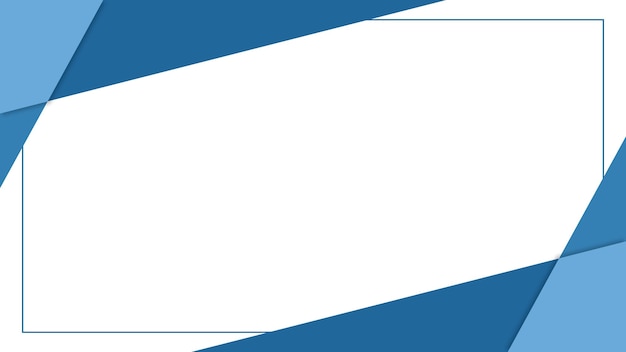 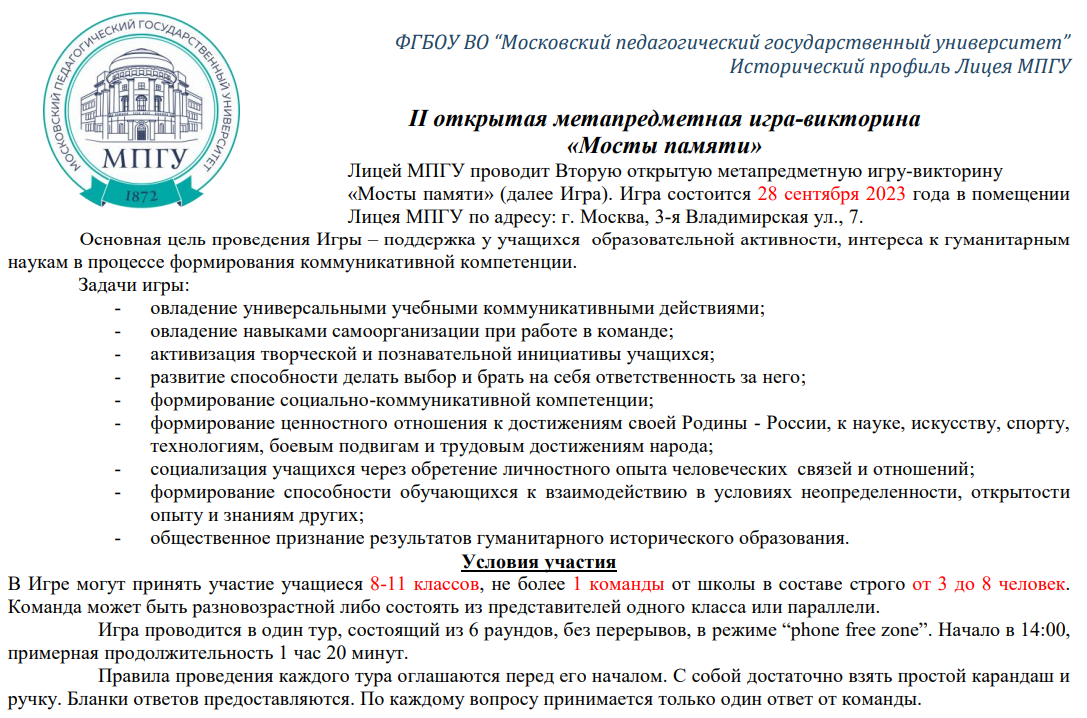 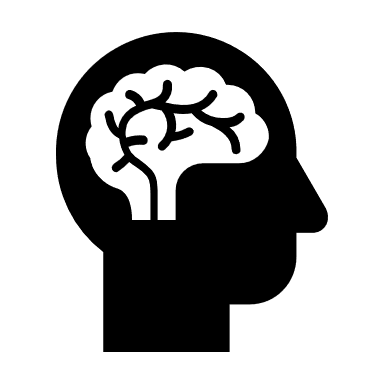 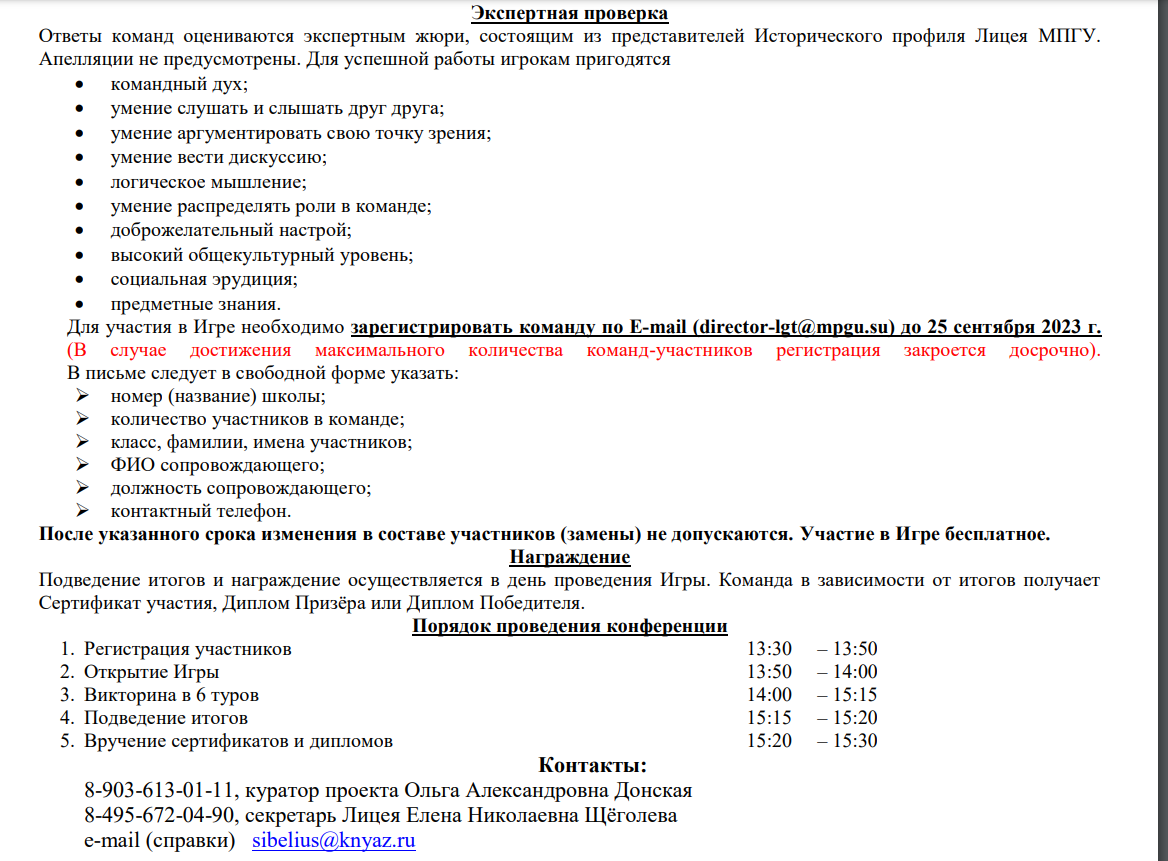 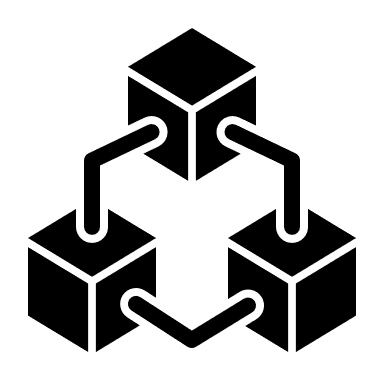 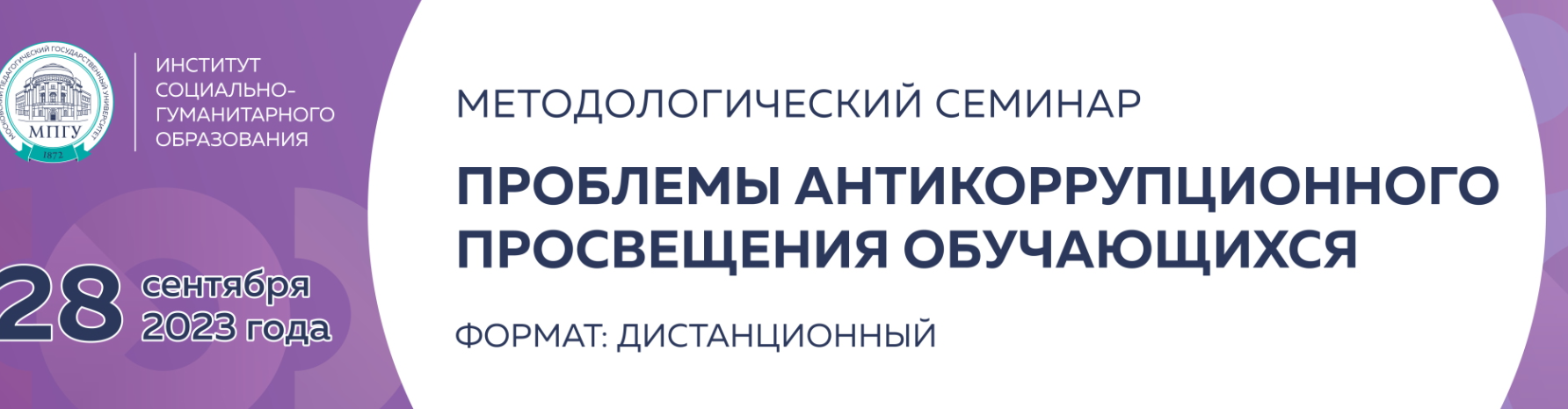 16:00
Коррупция является острейшей социальной проблемой, с которой сталкивается любое государственно организованное общество. Формирование антикоррупционного мировоззрения, нетерпимости ко всем формам коррупционной деятельности, формирование навыков противодействия соответствующим правонарушениям признается одной из приоритетных задач российского общества.
Руководитель семинара – доктор юридических наук, профессор кафедры права ИСГО МПГУ Минин Анатолий Яковлевич.
Регистрация на семинар по ссылке https://clck.ru/35dBmF
Для дистанционного участия в семинаре подключение к онлайн-трансляции по ссылке https://x12.pk.mpgu.su/b/n9h-ivx-dir

По итогам семинара зарегистрированным коллегам будут высланы сертификаты участника.
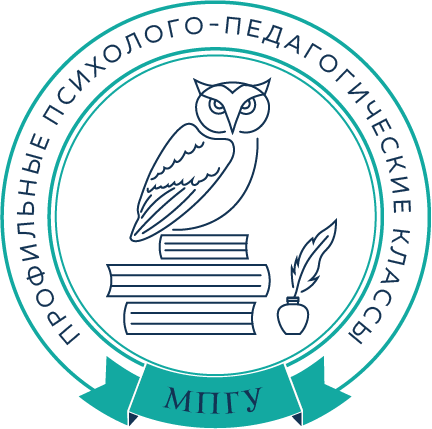 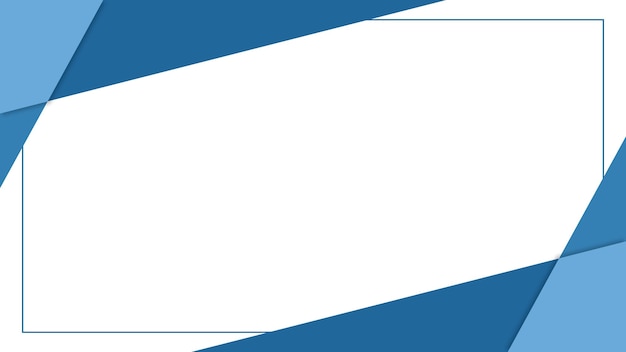 ОСНОВНЫЕ СЕТЕВЫЕ СОБЫТИЯ (сентябрь/октябрь)
1. ВИДЕОРОЛИК
«ВИЗИТНАЯ КАРТОЧКА ПППК МПГУ»
2023-2024гг.
Школам-участникам проекта необходимо 

- подготовить небольшой, но красочный видеоролик про профильный психолого-педагогический класс  МПГУ школы № …(от 3 до 5 минут);
- ссылку для скачивания видеоролика направить по адресу kg.avagyan@mpgu.su   до 4 октября;
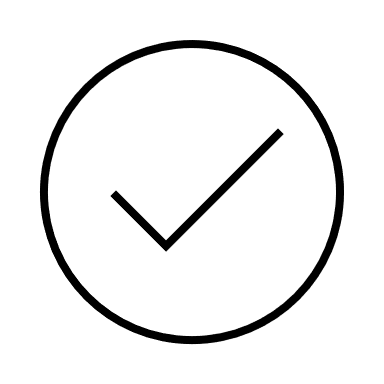 ролики будут размещены в социальной сети «ВКонтакте» в группе «ПППК МПГУ»           

с 5 по 6 октября до 13:00  пройдет открытое голосование за лучшую Визитную карточку. 

Победитель будет награжден памятным сувениром от МПГУ
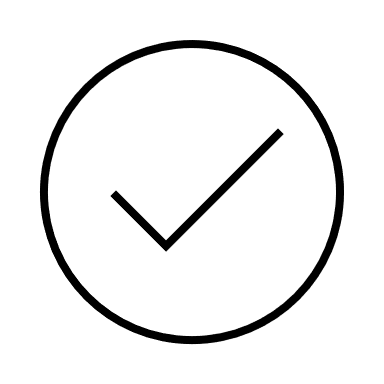 https://drive.google.com/drive/folders/1VjNOpiYiwpm-hTyKgfRdeHfgeOJU13ur?usp=sharing – пример визитных карточек прошлого учебного года
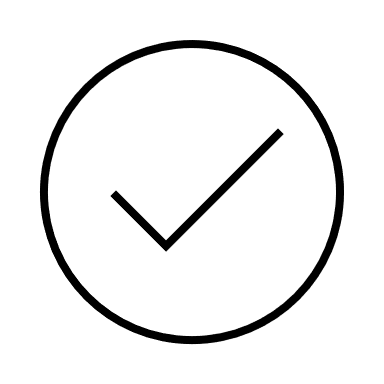 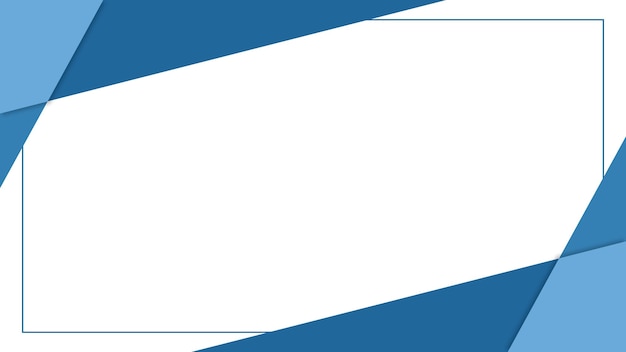 Олимпиада «Педагогическое будущее России»
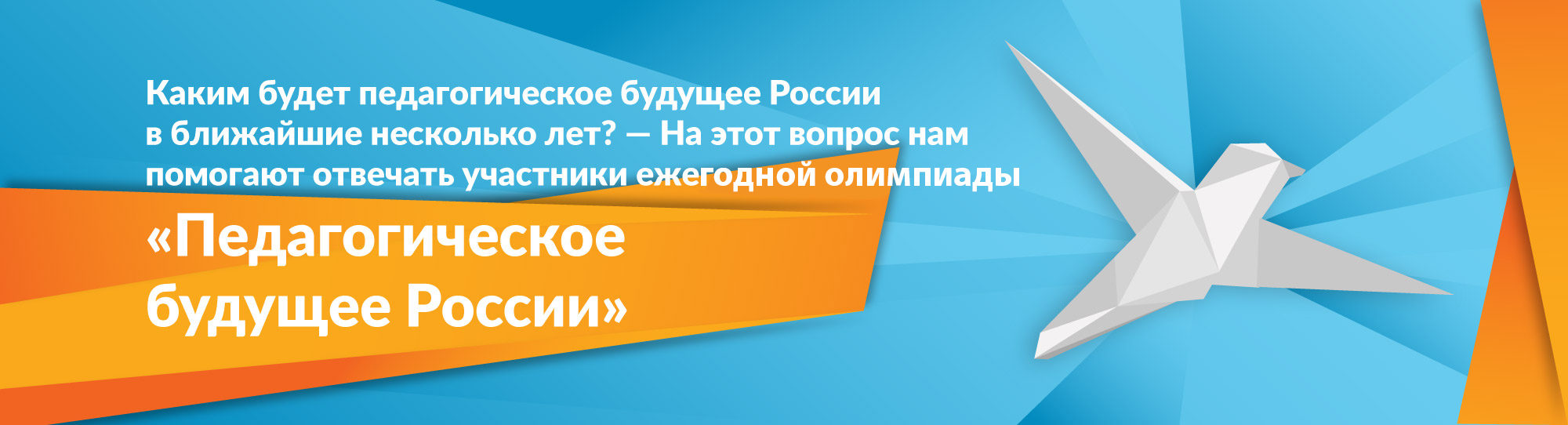 По результатам Олимпиады победители и призеры получают электронный диплом или сертификат, а также получают преференции при поступлении на образовательные программы МПГУ по направлениям подготовки 44.03.01 Педагогическое образование, 44.03.05 Педагогическое образование (с двумя профилями подготовки):
– победитель олимпиады — 7 баллов;– призер II степени — 5 балла;– призер III степени — 3 балла;– участник заключительного этапа  олимпиады — 2 балла.
Сроки проведения олимпиады:
Отборочный этап: 05.10.2023-10.11.2023 Заключительный этап: 15.12.2023
Олимпиада «Педагогическое будущее России» проводится среди учащихся 10-11 классов школ Москвы и регионов РФ, ориентированных на получение педагогического образования и свою реализацию в профессии учителя.
Олимпиада «Педагогическое будущее России» проводится в два этапа: отборочный (дистанционный) и заключительный (в смешанном формате).
Отборочный этап включает два испытания:
Решение двух кейсов предметного характера.
Презентация по теме: «Моя образовательная траектория».

Предметные секции отборочного этапа: биология, химия, география, история, обществознание, иностранный язык (английский), математика, информатика, педагогика, физика, технология, русский язык, литература.

 Заключительный этап включает два испытания:
1) Создание видеоролика «Научу за 5 минут».
2) Презентация видеоролика «Научу за 5 минут».
http://mpgu.su/postuplenie/proforientatsiya/konkurs-pedagogicheskoe-budushhee/ - вся  подробная  информация
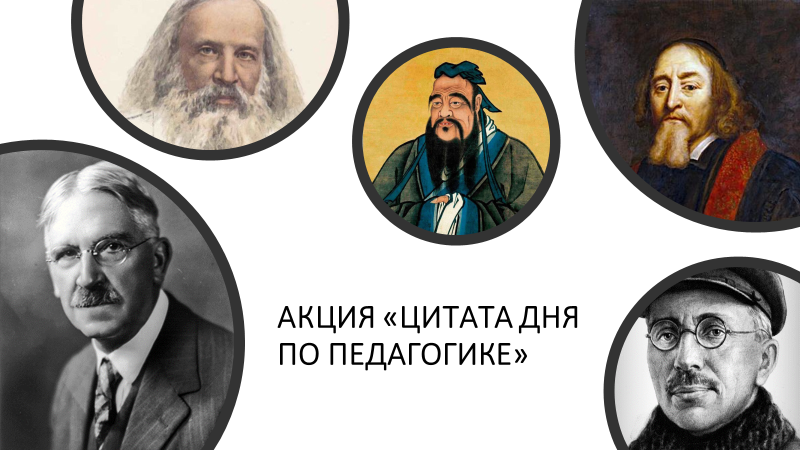 15 октября в 13:00 запускается наша ежегодная акция «Цитата дня по педагогике» для учащихся профильных психолого-педагогических классов МПГУ.

Принять участие школьники смогут до 25 октября включительно.
 
Каждому из участников  необходимо будет 
вступить в группу «ПППК МПГУ» https://vk.com/pedagogicheskiyklassmpgu
 
выбрать одну из предложенных цитат великих мыслителей и педагогов;

дать краткое пояснение об авторе;
аргументировать свой выбор, раскрывая суть и практическую значимость высказывания (мини-эссе)
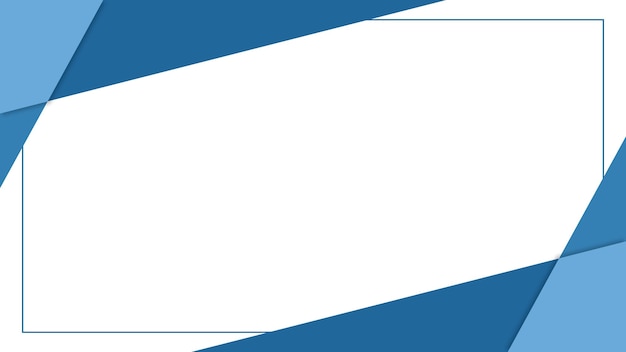 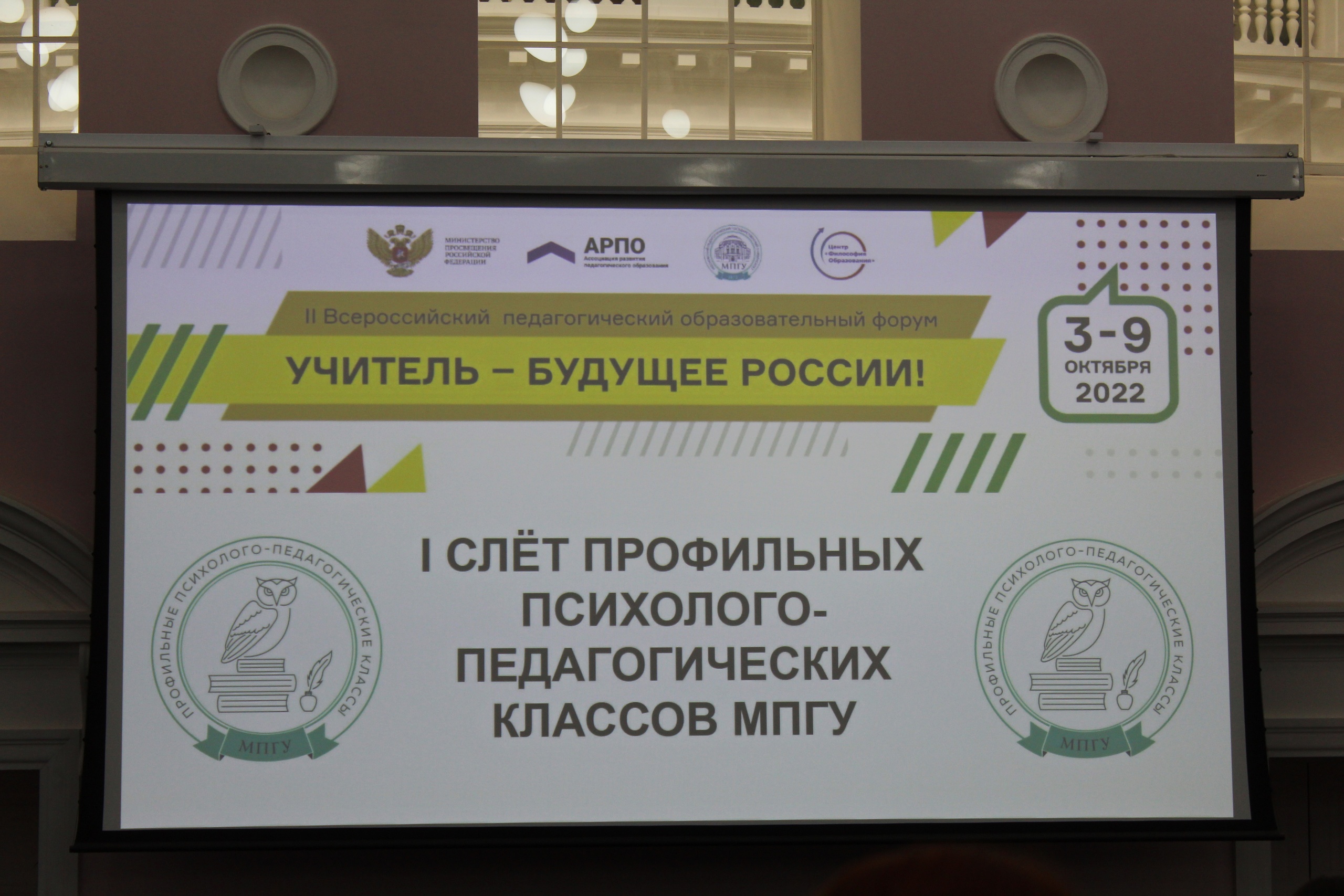 II СЛЕТ УЧАЩИХСЯ ПППК МПГУ 
  4-8 декабря 2023 года
- участие школы (10 человек); 
- регионы/филиалы готовят свой сценарий проведения Слета и направляют нам для ознакомления;
- Лицей МПГУ готовит поздравительное выступление для всех школ-партнеров.
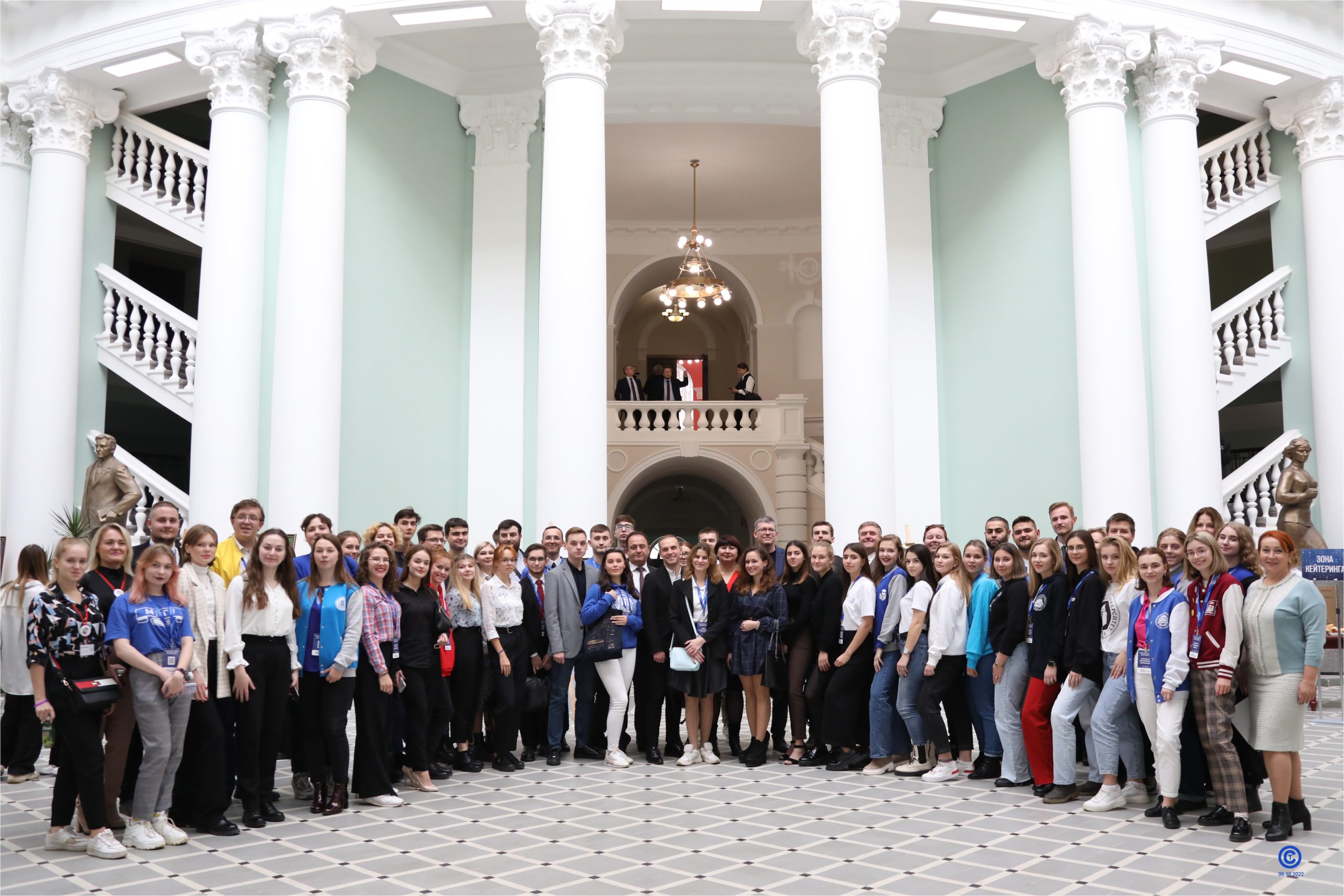 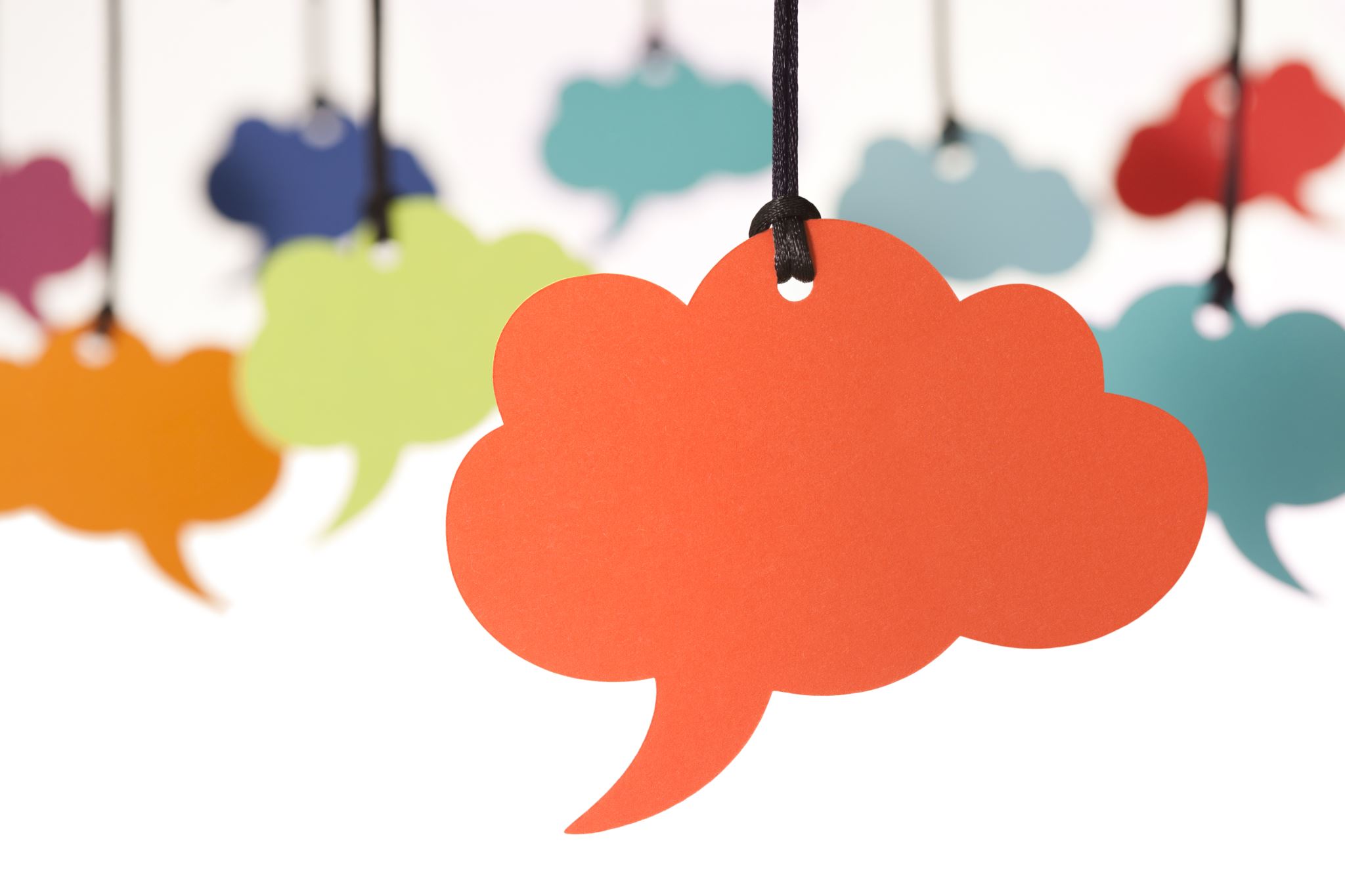 1. Отправить все недостающие документы 
СРОК : до 25 сентября 2023г.

2. Список участников  профориентационного квеста КГФ  (место есть для 3-х школ) 
 СРОК : до 25 сентября 2023г.

3.Заявка на участие в исторической викторине «Мосты памяти» направить Лицею МПГУ 
СРОК: до  25 сентября 2023г. 

4. Ссылку для скачивания видеоролика направить по адресу kg.avagyan@mpgu.su   СРОК: до 4 октября  2023г.
НЕ ЗАБЫТЬ!